муниципальное дошкольное образовательное учреждение 
детский сад №21 «Мозаика»
Консультация для педагогов
Технология «ПЛАН-ДЕЛО-АНАЛИЗ»
Подготовила: Кургузикова Светлана Владимировна, воспитатель МДОУ д/с №21 «Мозаика»
Углич, 2021г.
Технология «План-Дело-Анализ»
Автор: 
Л.В.Михайлова – Свирская.

Цель: 
Предоставление детям возможности проявлять инициативу и активность, приобретать ключевые компетентности, наращивать способность к осознанному  ответственному выбору, самореализации в выбранной деятельности.

Задачи: 
1. Развитие индивидуальных способностей каждого ребенка
2. Максимальная помощь в самореализации ребенка
3. Развитие каждого ребенка, по собственной траектории
Технология «План-Дело-Анализ»
Включает в себя 2 этапа:
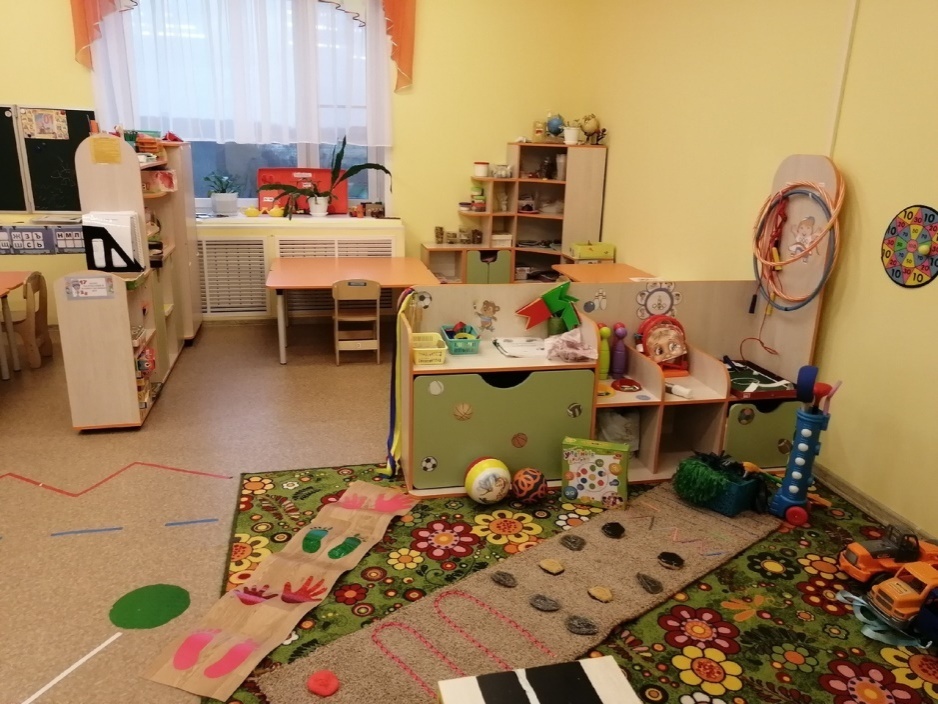 1 Этап – моделирование РППС в группе.


2 Этап – Организация деятельности.
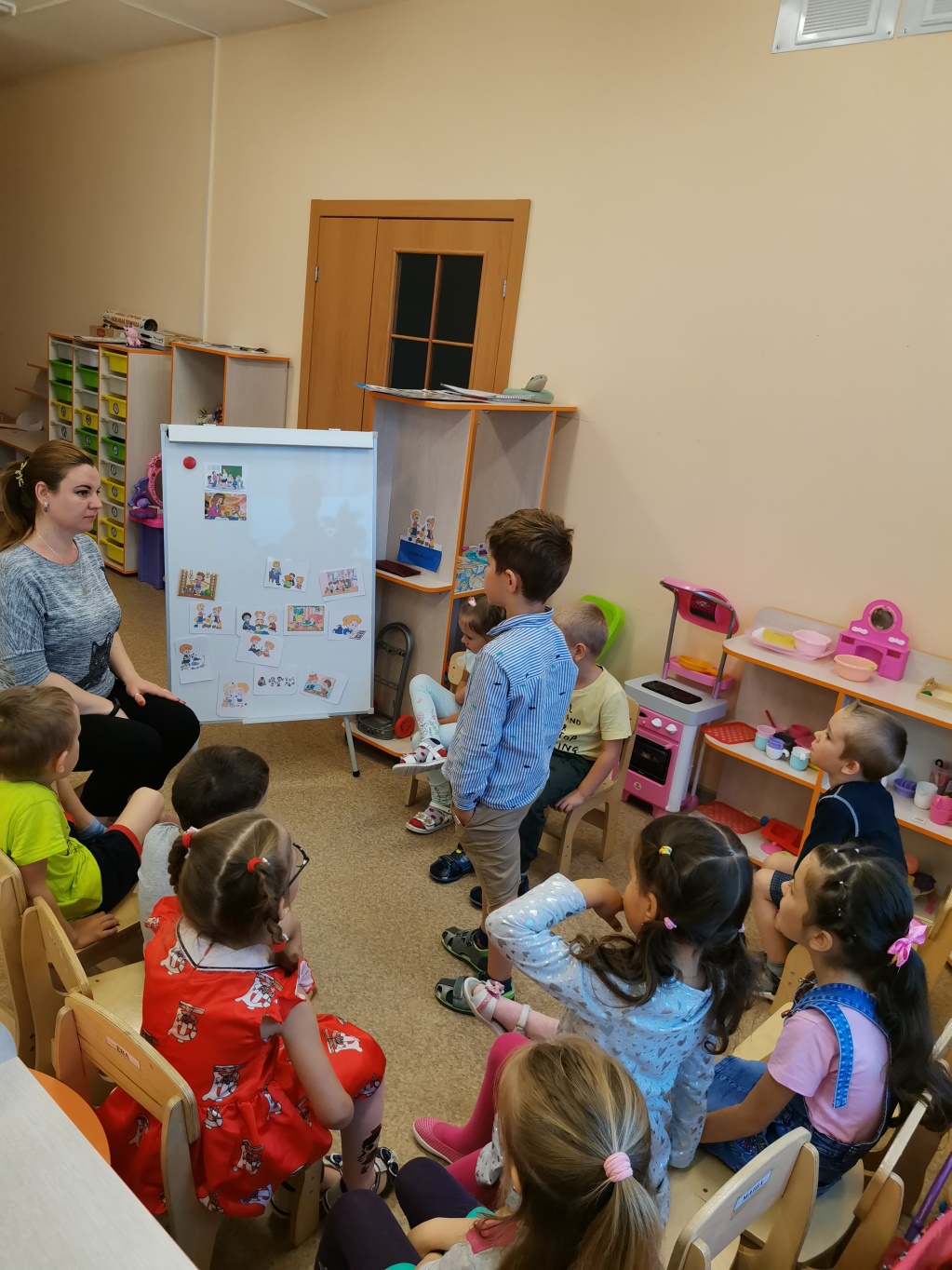 1. Этап Моделирование РППС в группе
1. Создание в группе Центров активности.
   (стимулирует детскую инициативу и самостоятельность.)

2.Создание маршрута занятости в Центрах активности.
(для учета и последующего анализа востребованности центра)
1.Создание в группе Центров активности
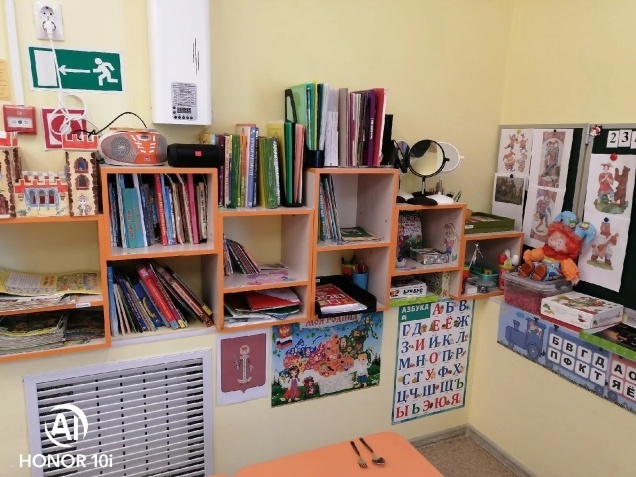 Центр искусств
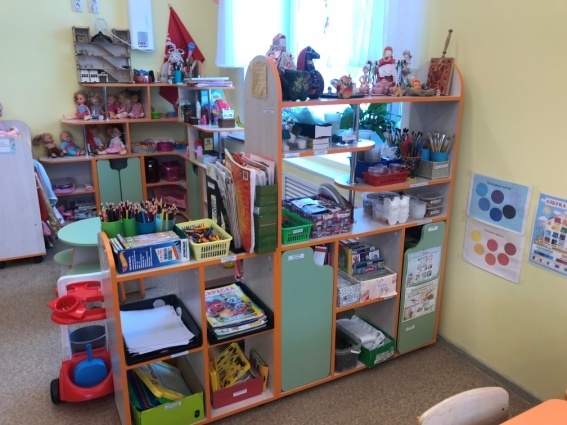 Центр литературы и грамоты
1.Создание в группе Центров активности
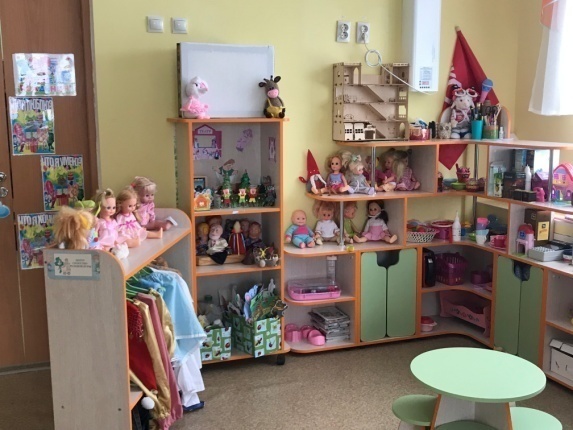 Центр кулинарии
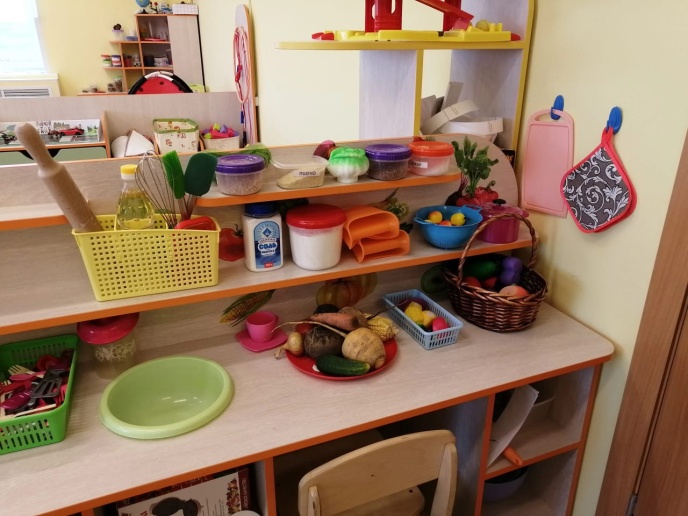 Центр сюжетно-ролевой игры
1.Создание в группе Центров активности
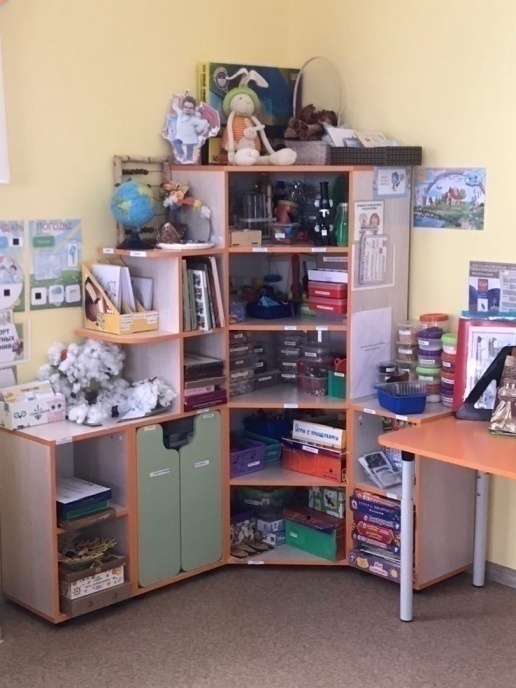 Двигательный центр
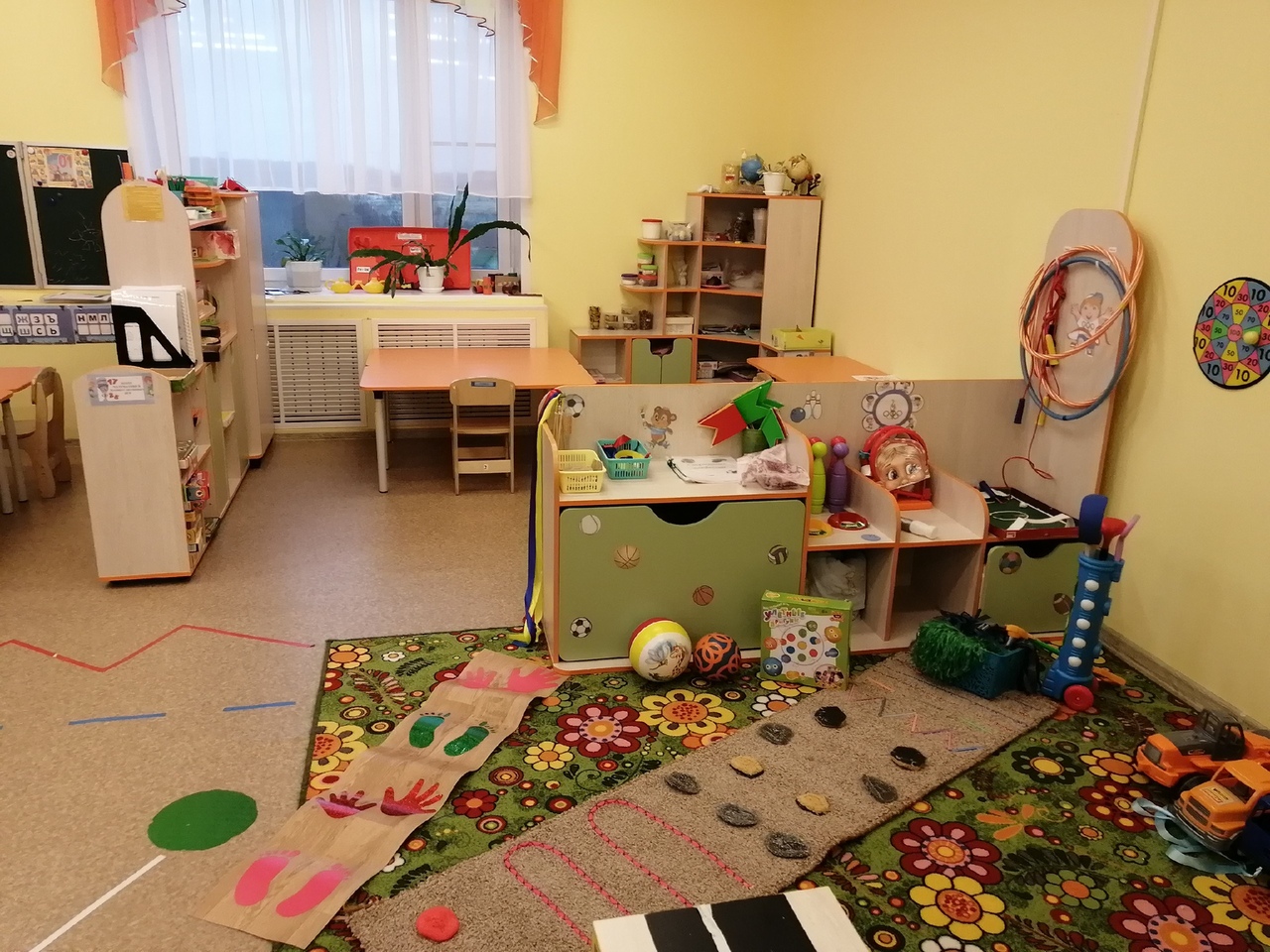 Центр науки и естествознания
1.Создание в группе Центров активности
Центр строительства
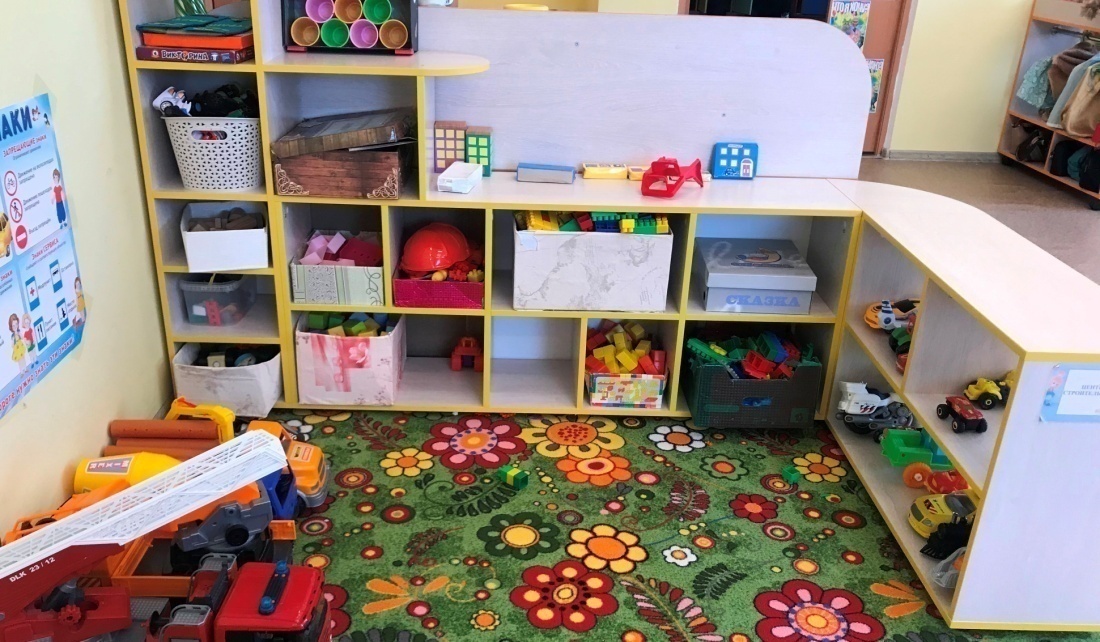 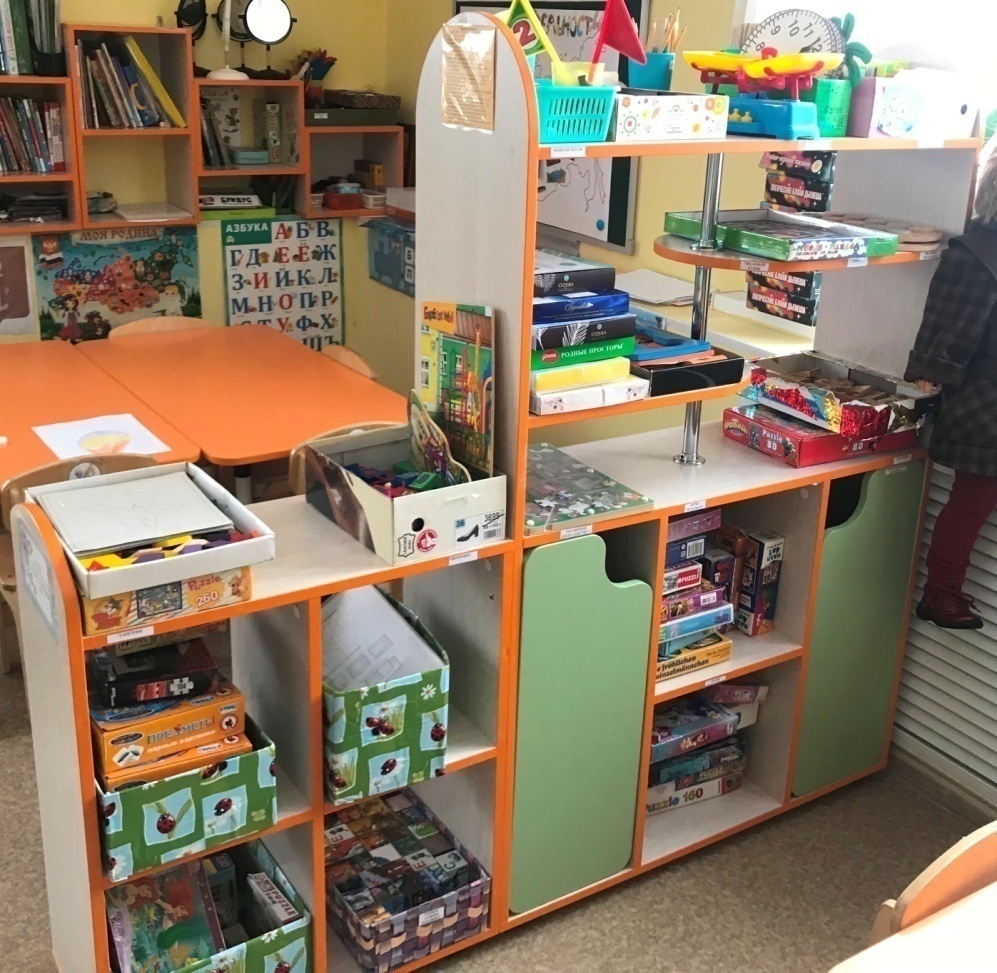 Центр математики и манипулятивных игр
2. Создание маршрута занятости в Центрах активности
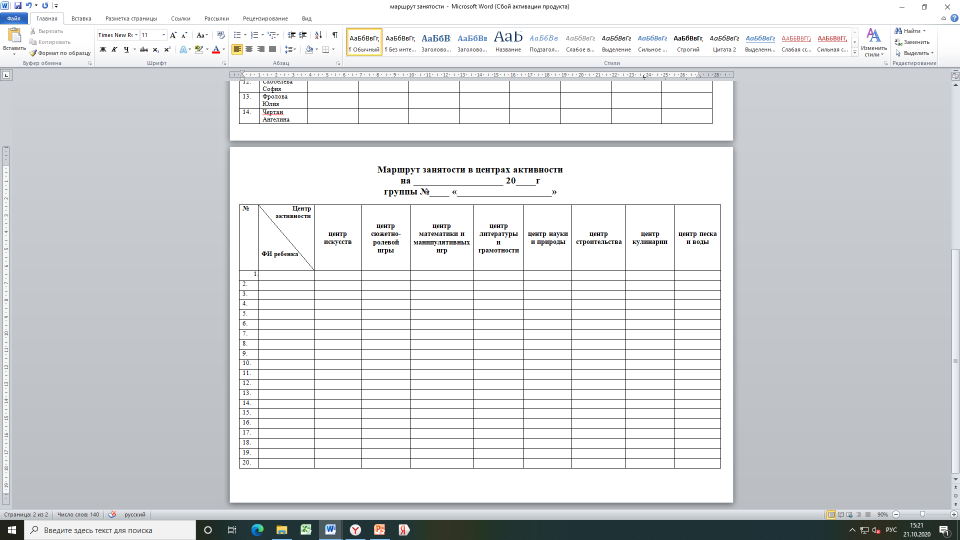 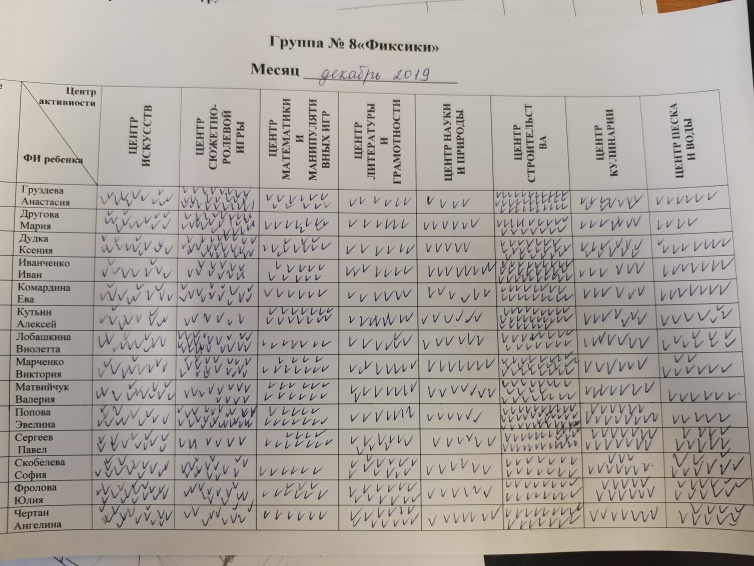 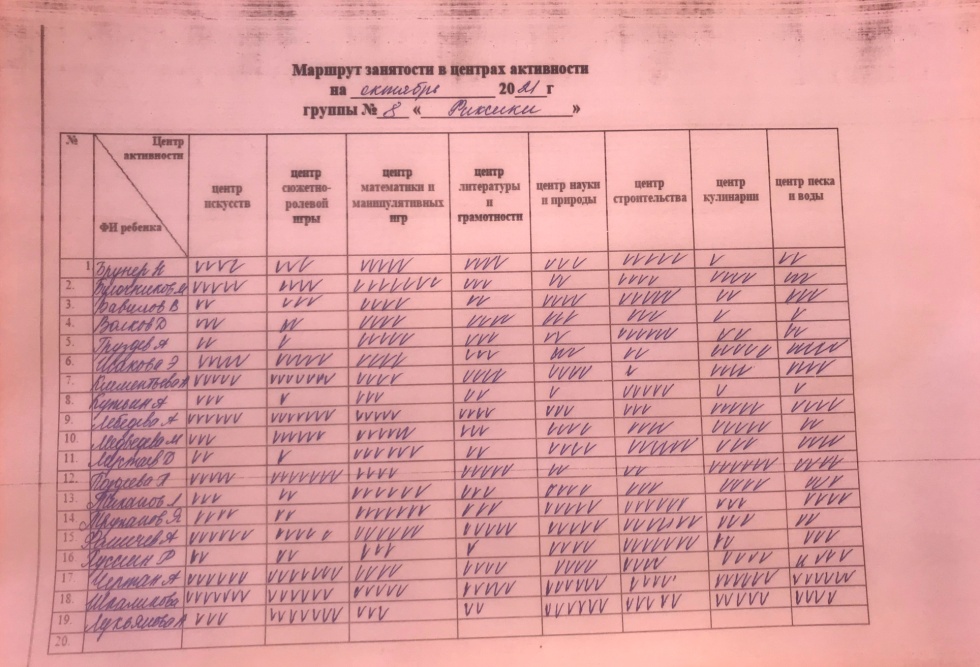 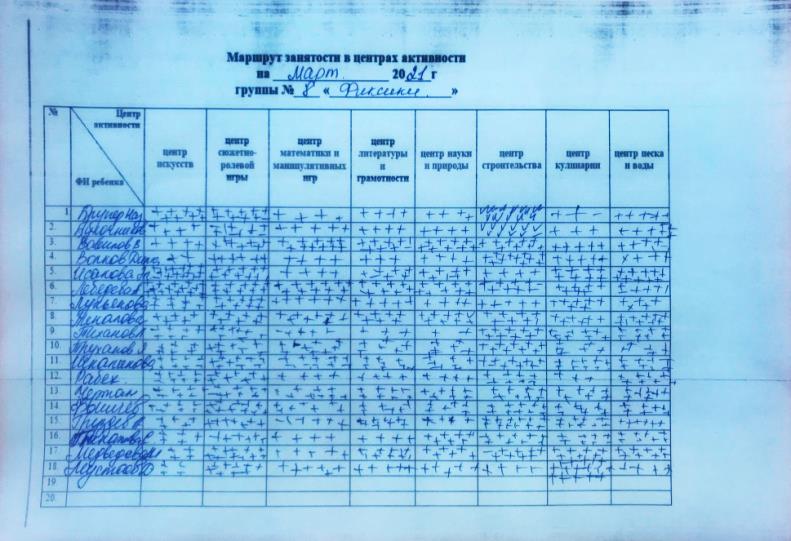 2. Этап. Организация деятельности.
1.Групповой сбор.
2.Совместное планирование.
3.Планирование самостоятельной деятельности в центрах активности.
4. Анализ деятельности (вечерний сбор)
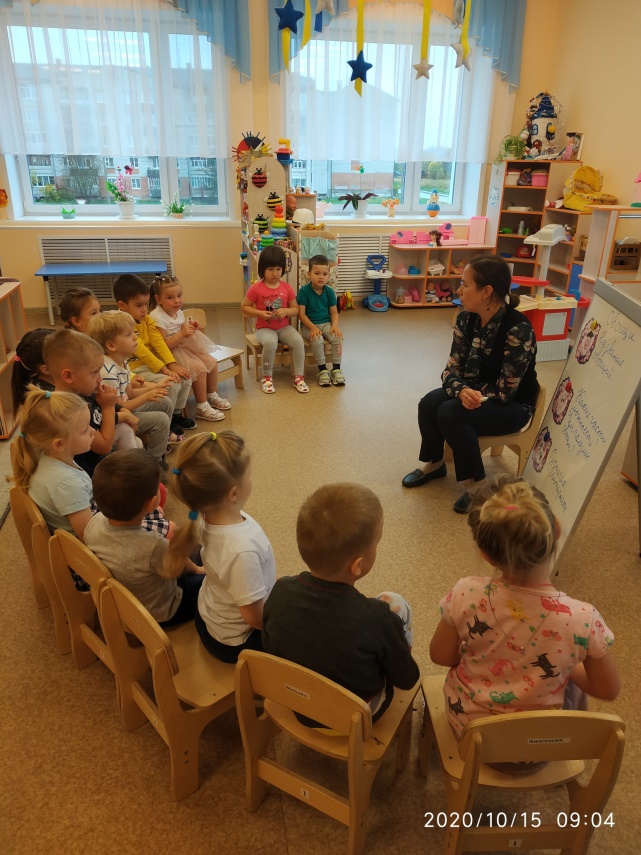 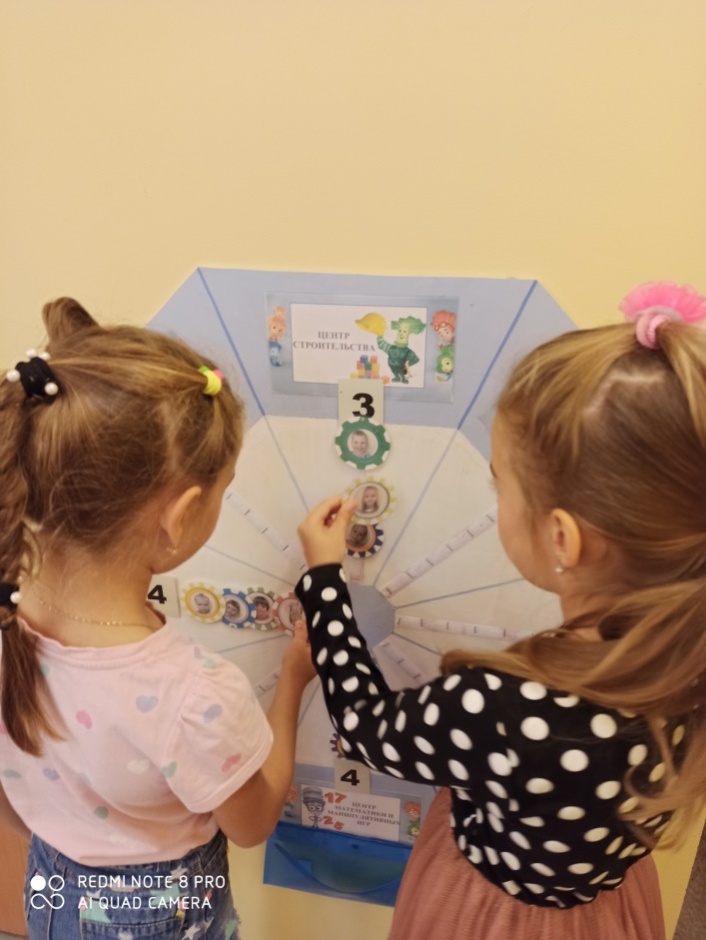 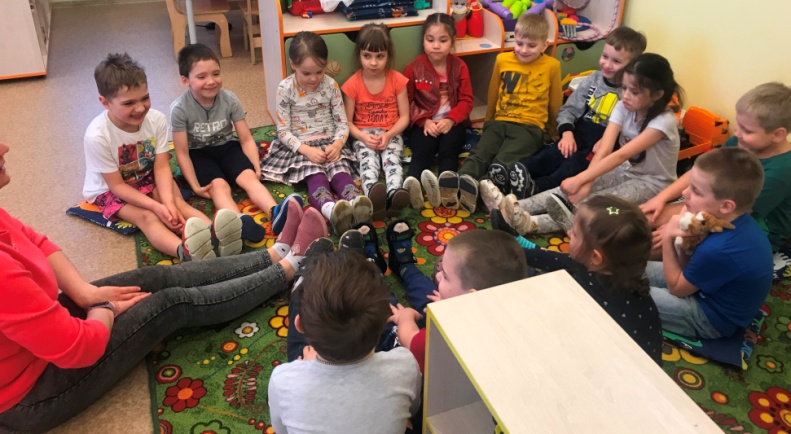 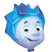 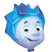 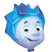 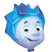 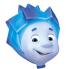 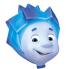 1.Групповой сбор.
Стенд «Три вопроса»
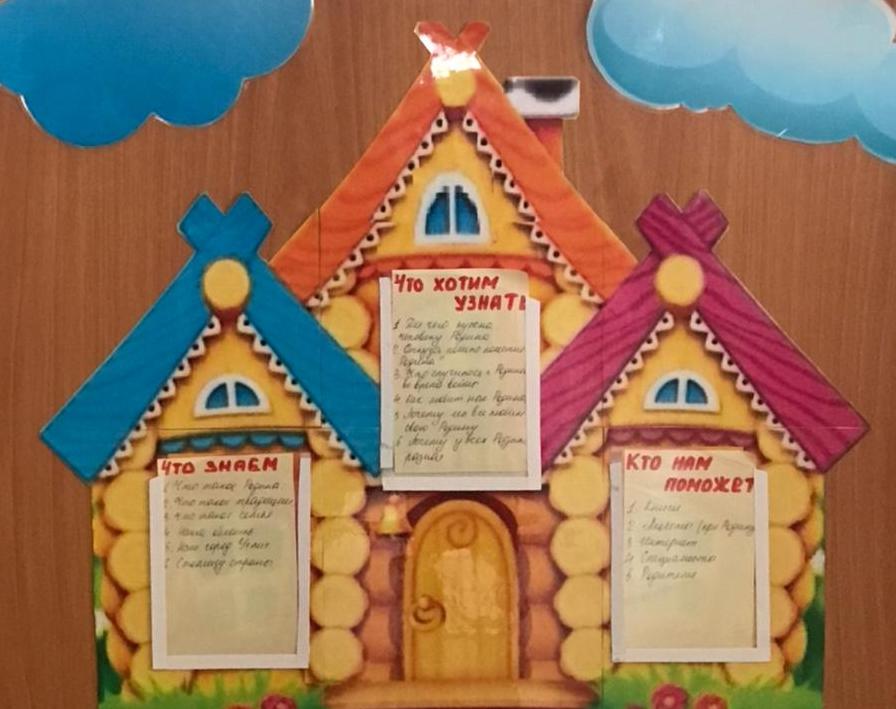 Работа с «Доской выбор»
2.Совместное планирование
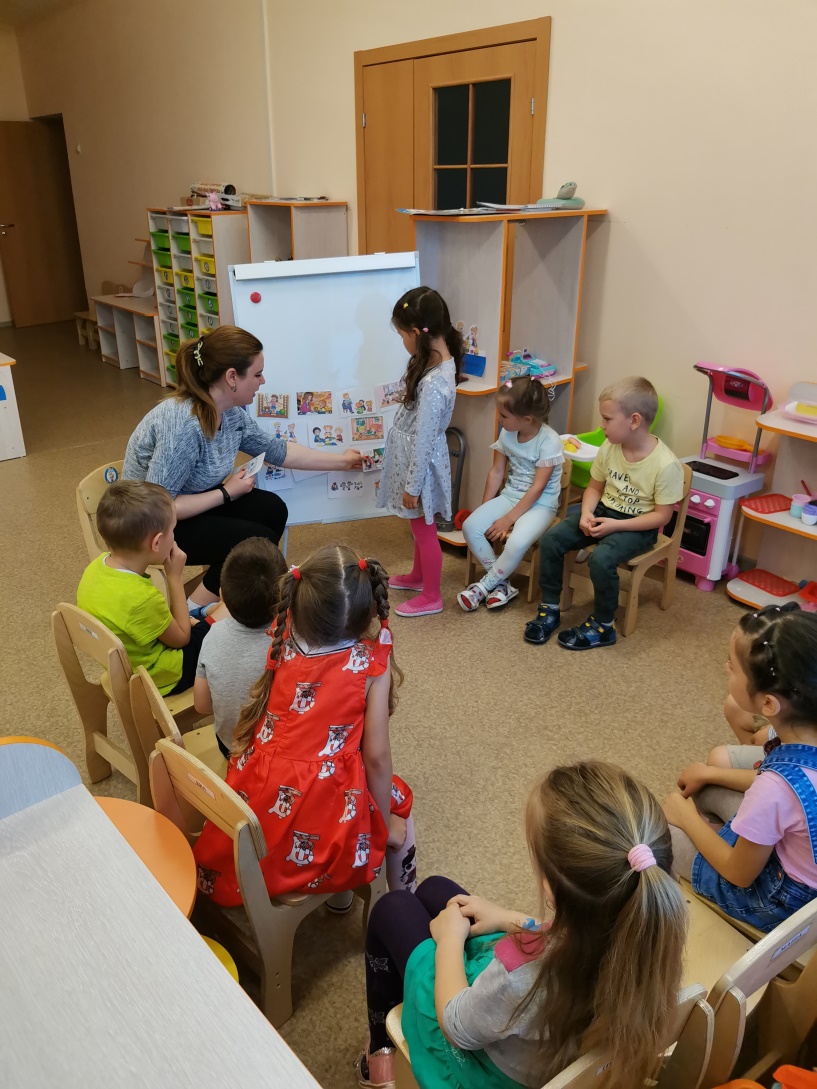 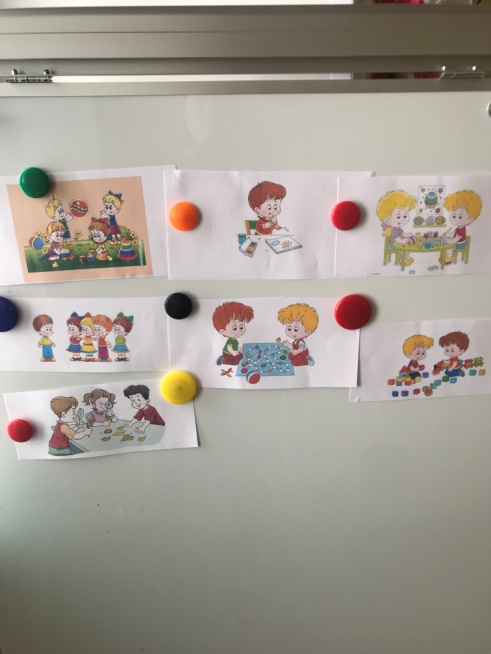 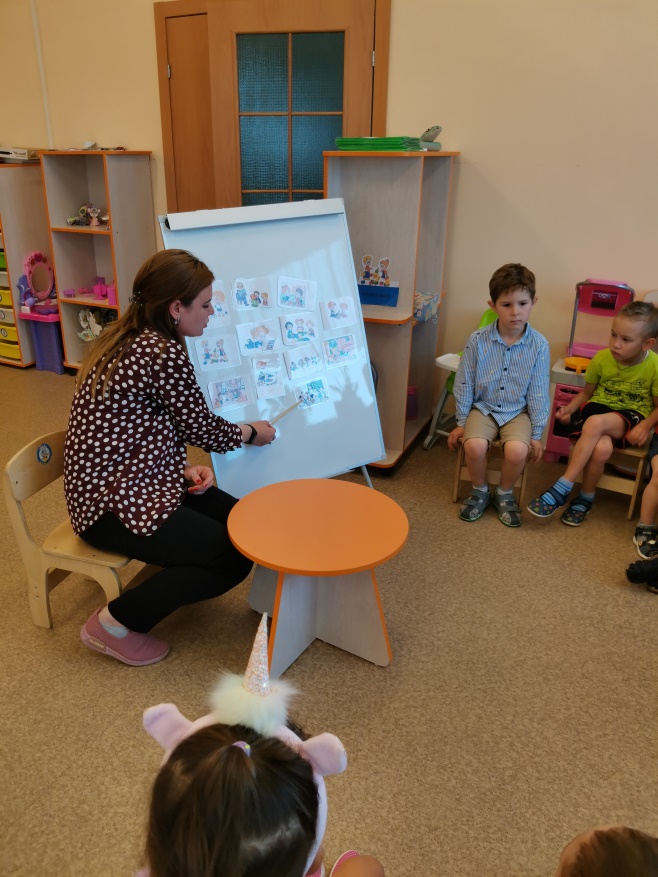 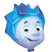 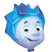 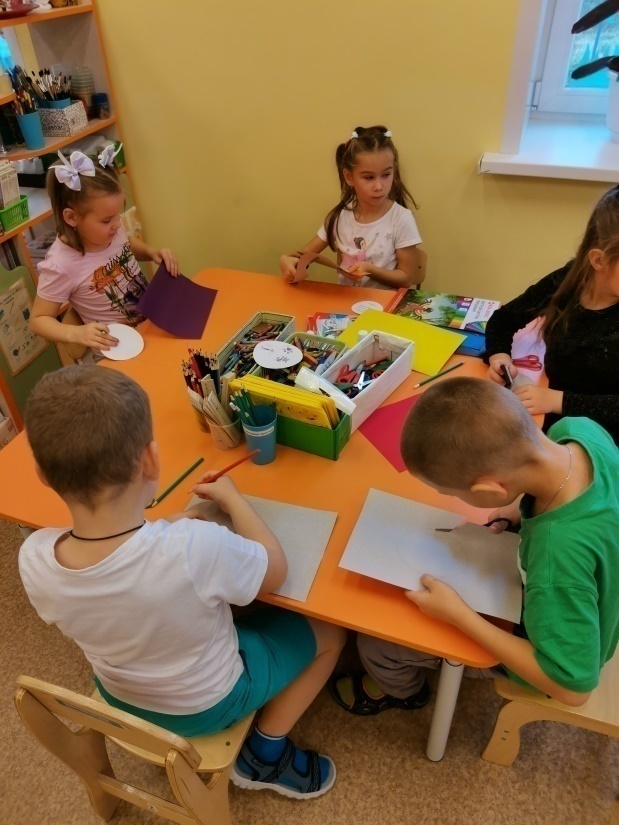 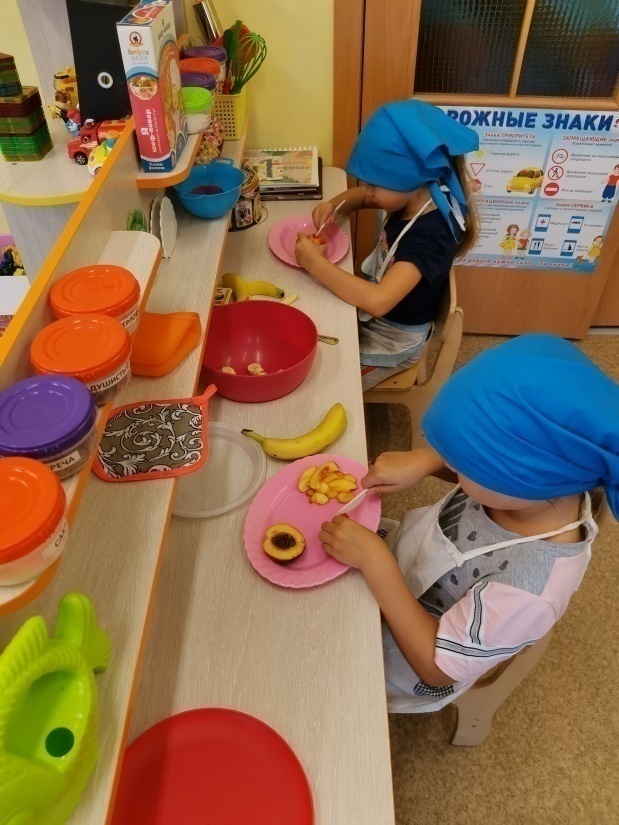 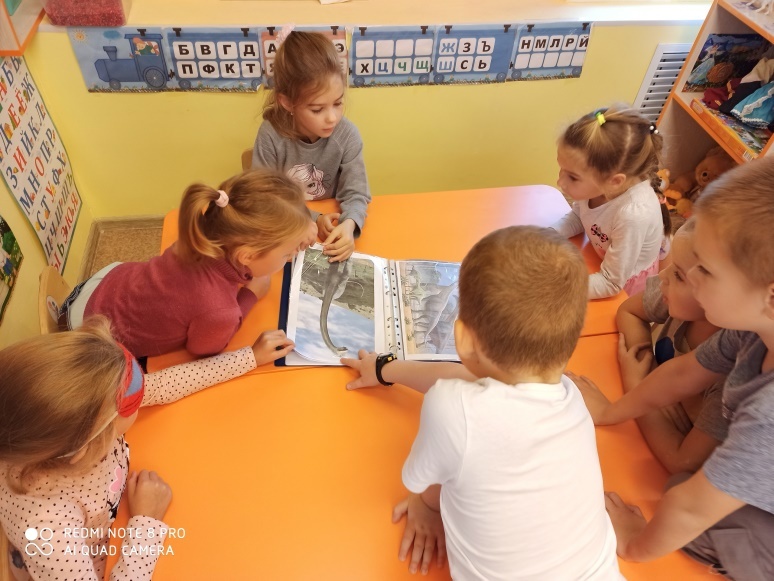 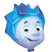 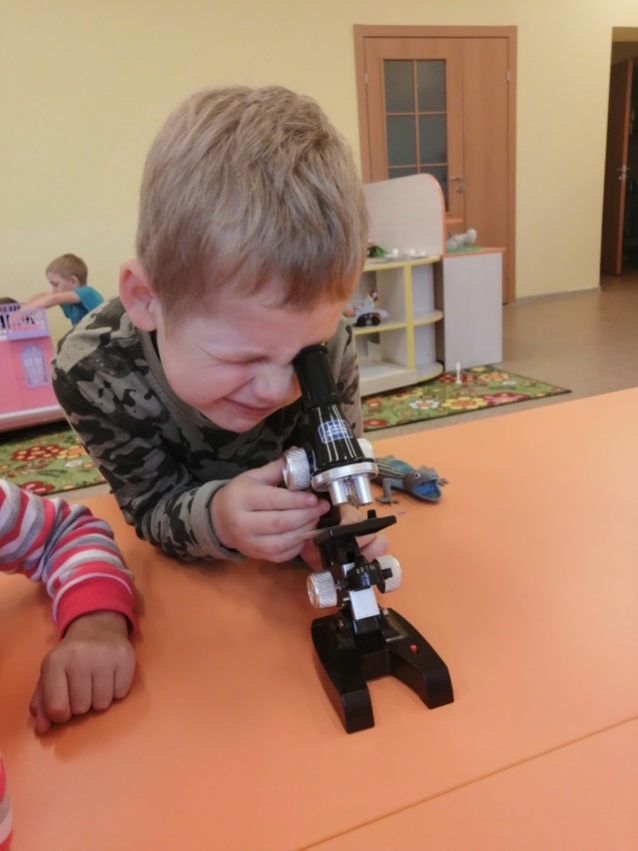 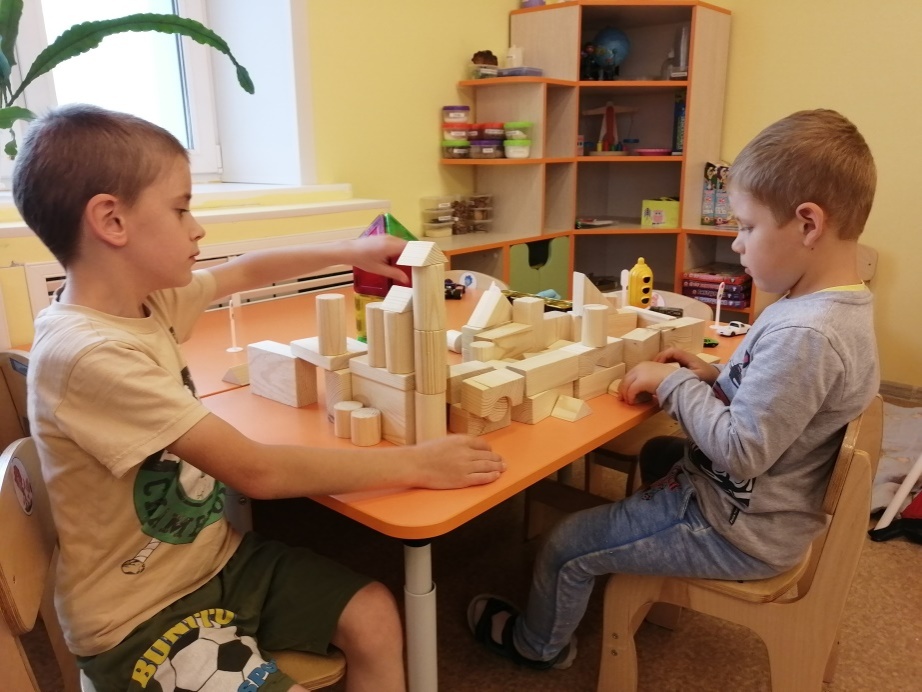 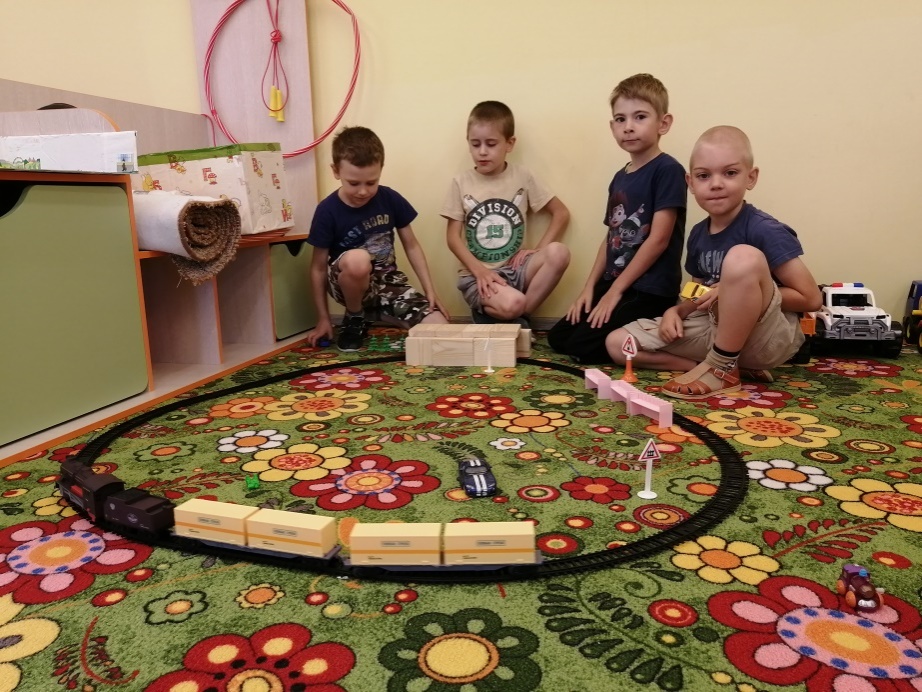 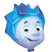 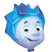 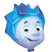 3. Планирование самостоятельной деятельности
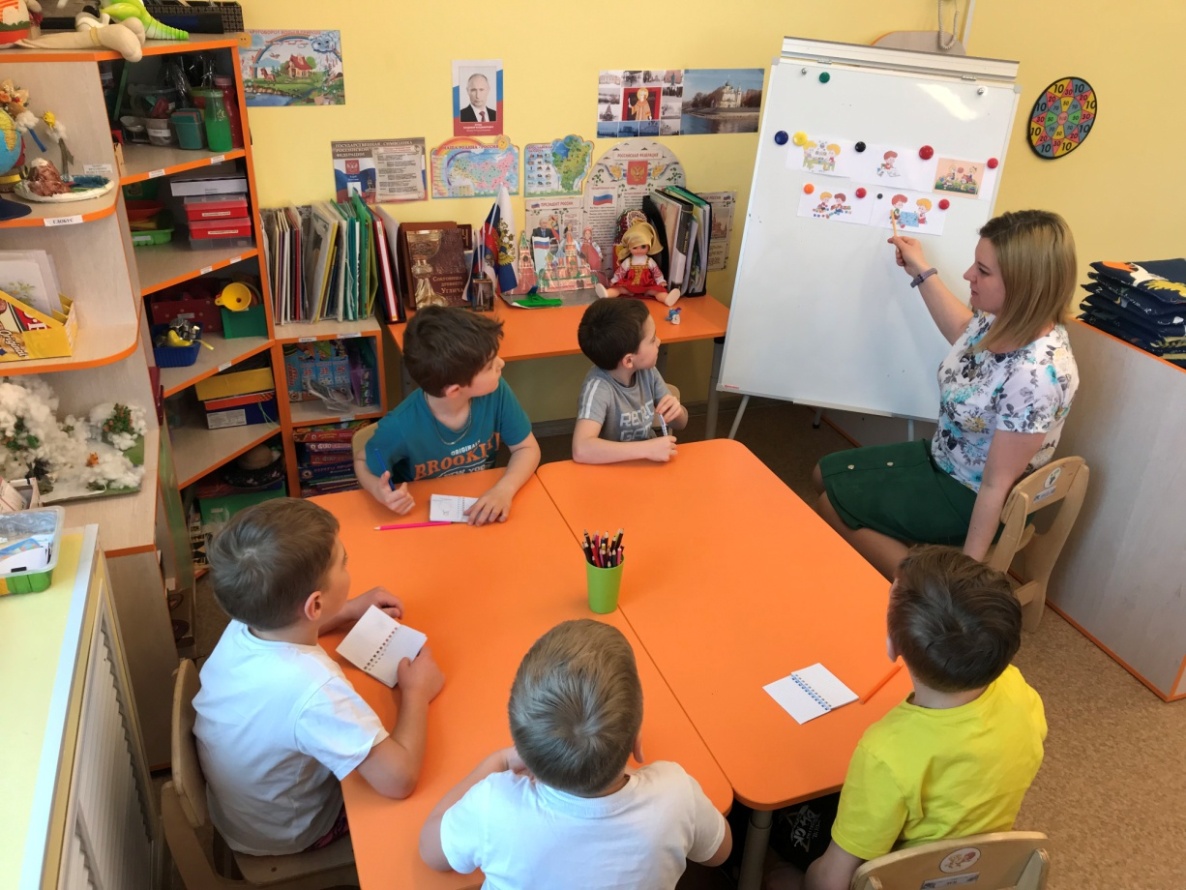 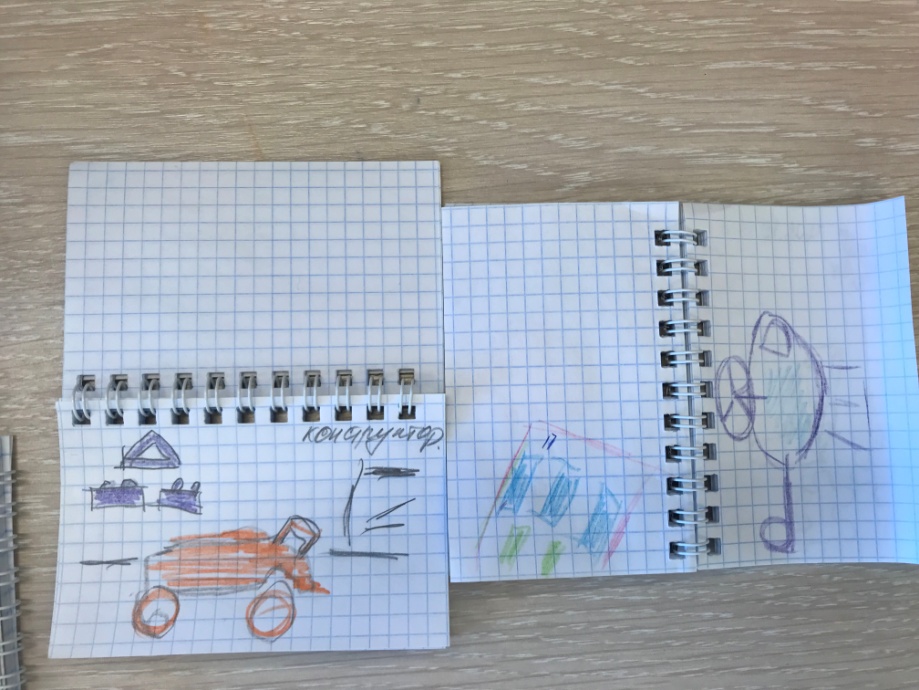 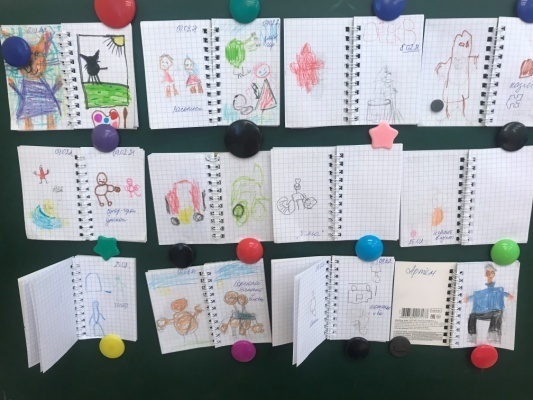 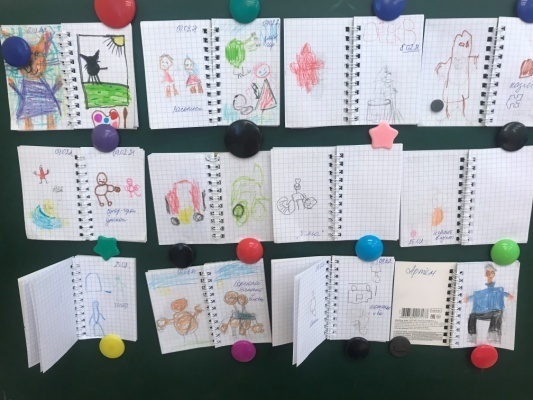 Деятельность – рисование красками.
Результат – рисунок кошки
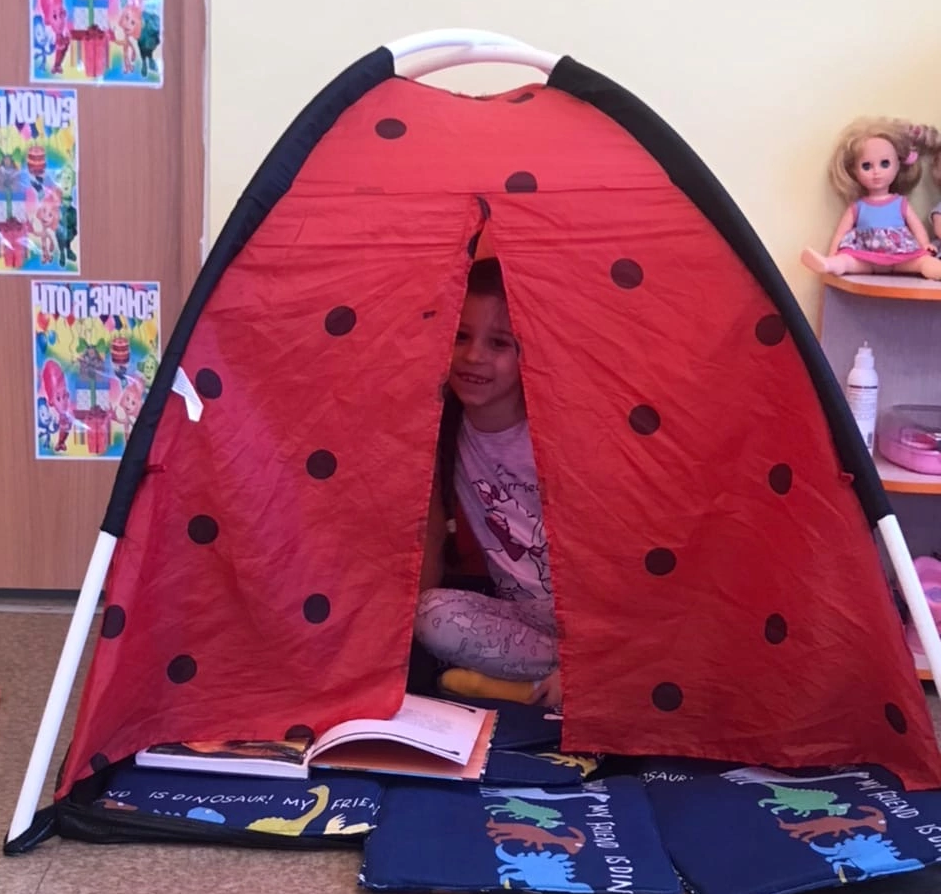 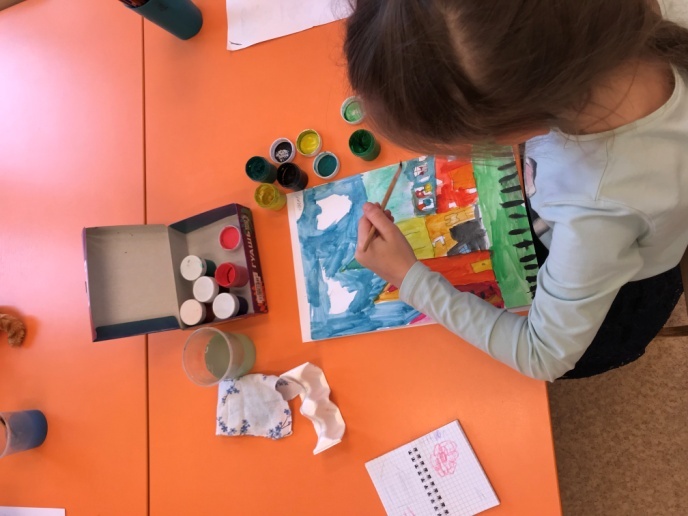 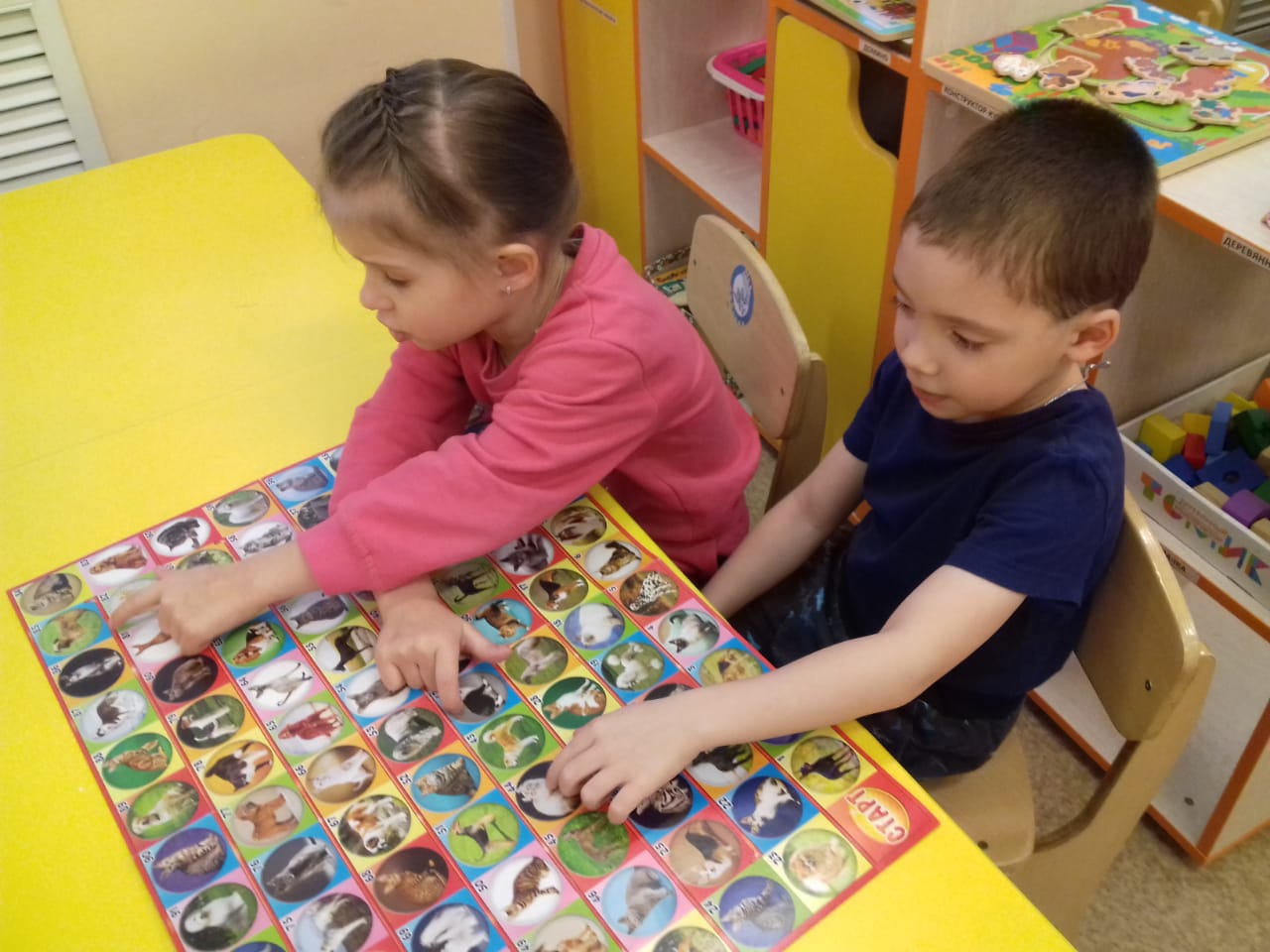 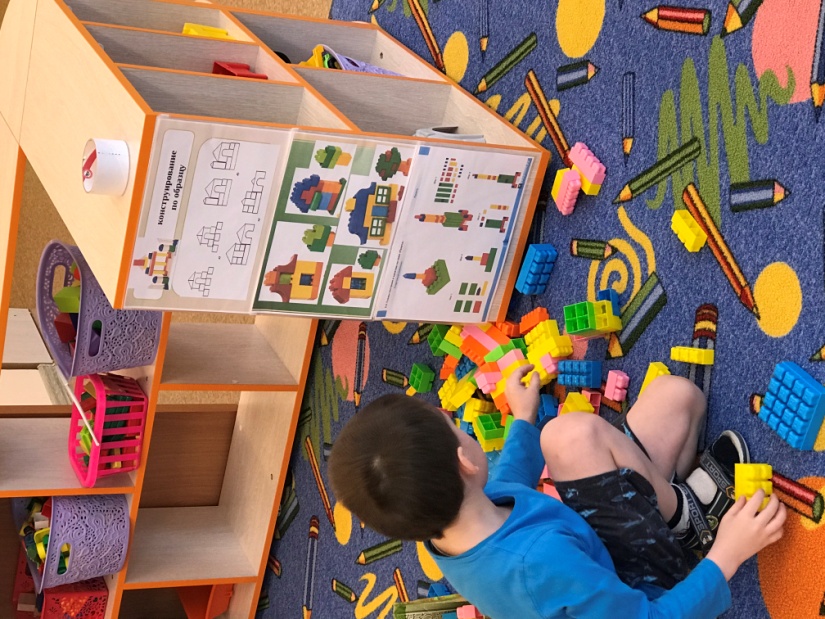 4. Анализ деятельности
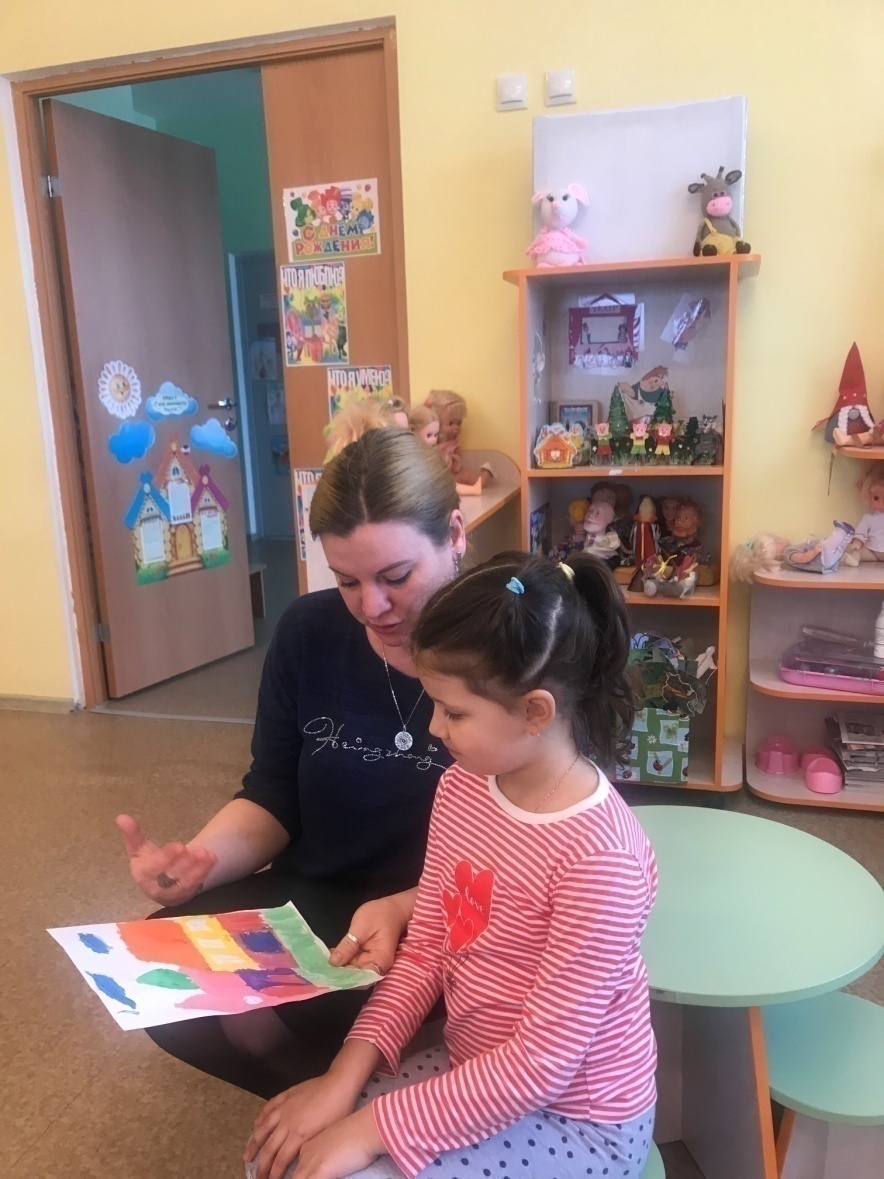 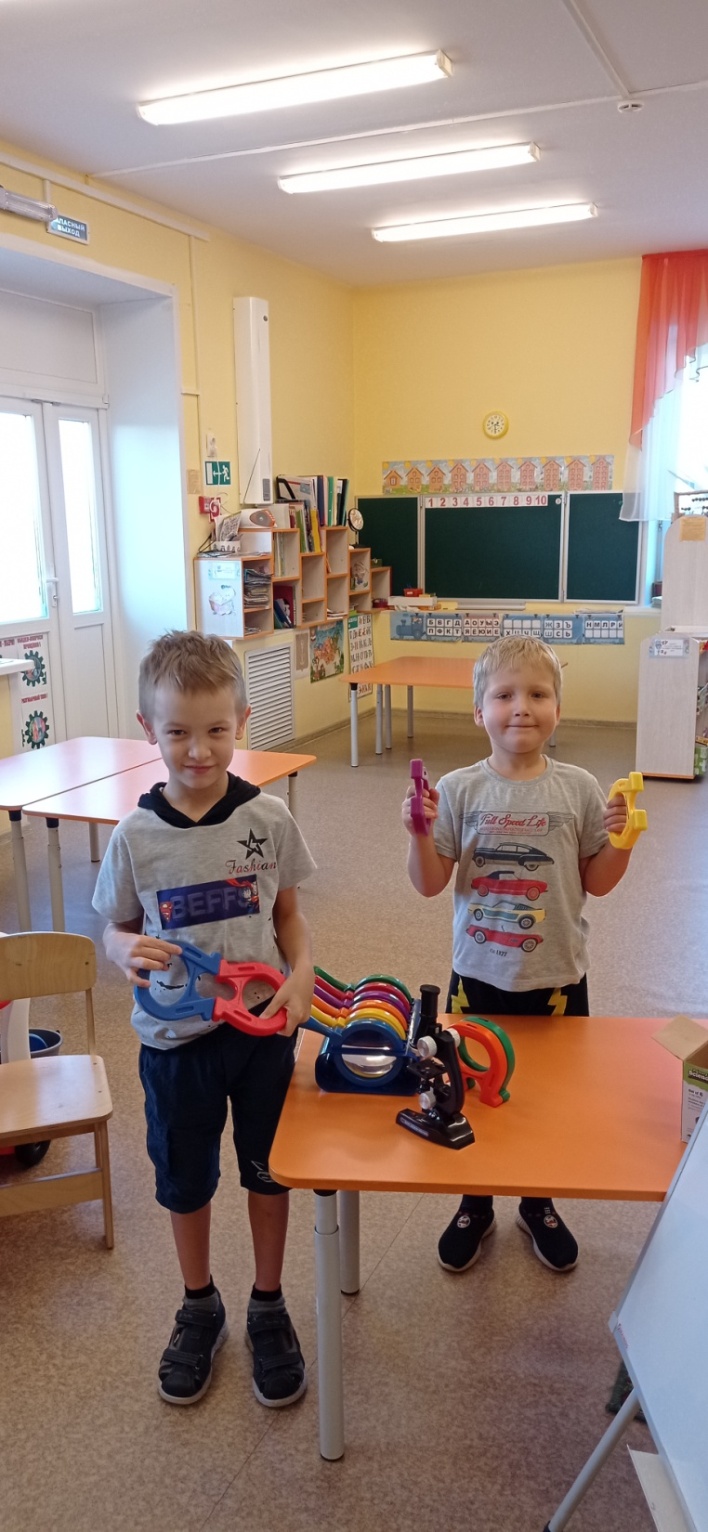 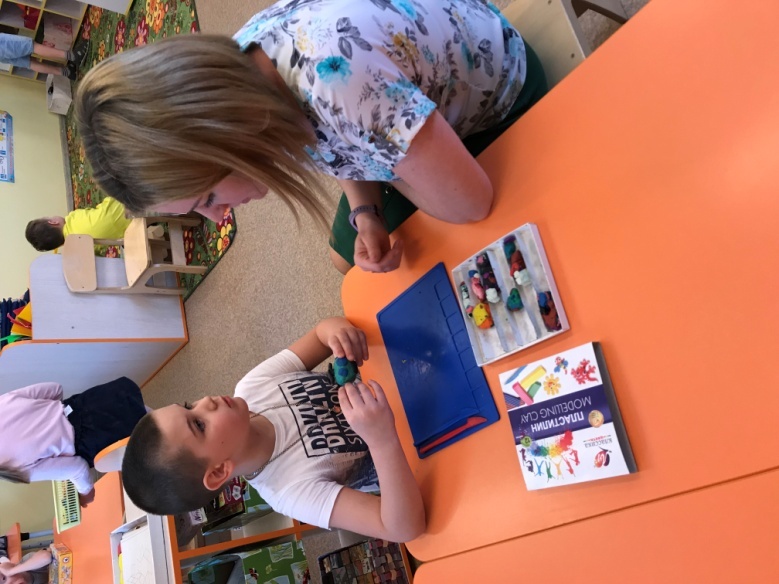 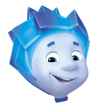 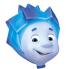 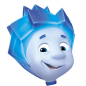 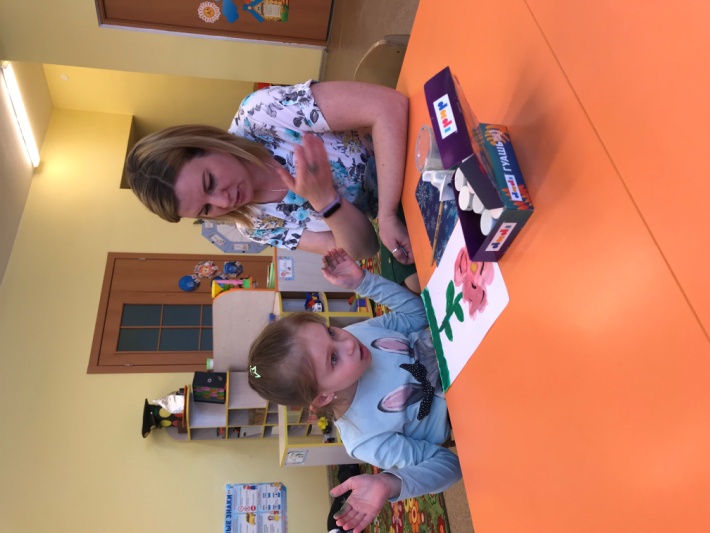 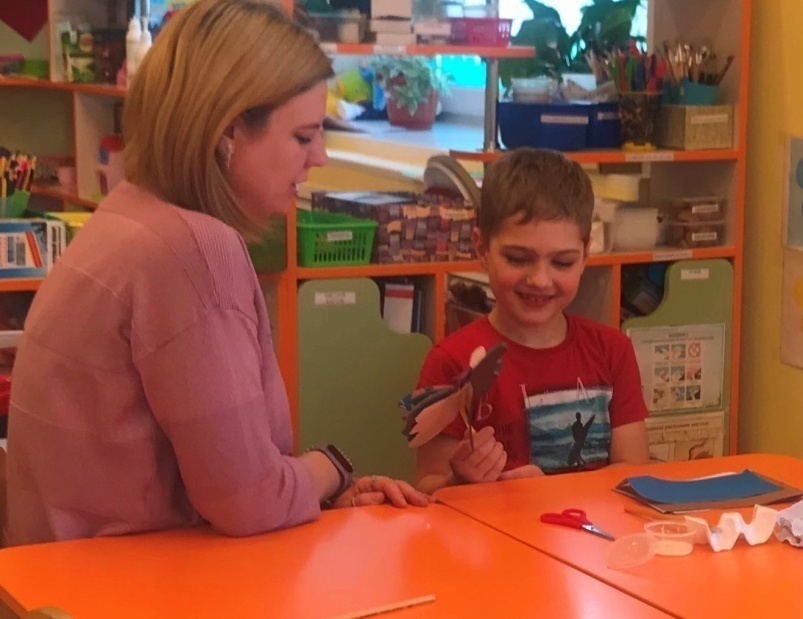 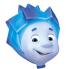 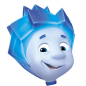 Вечерний сбор
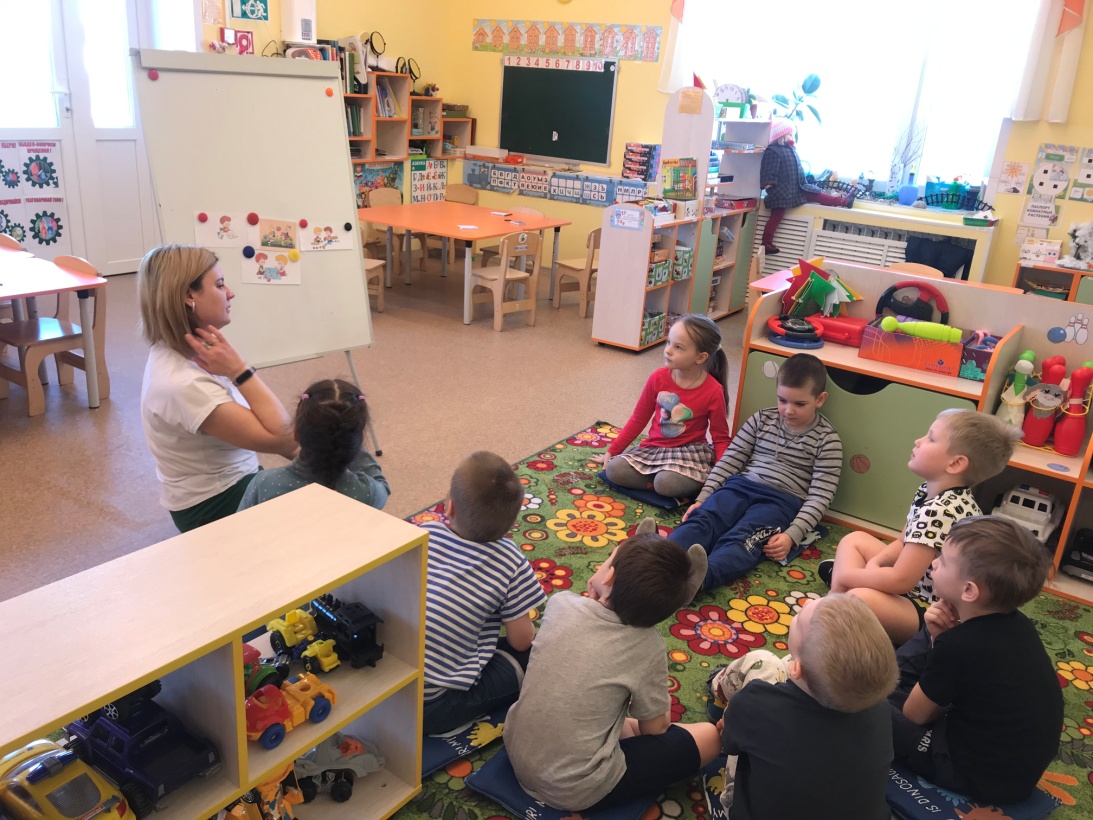 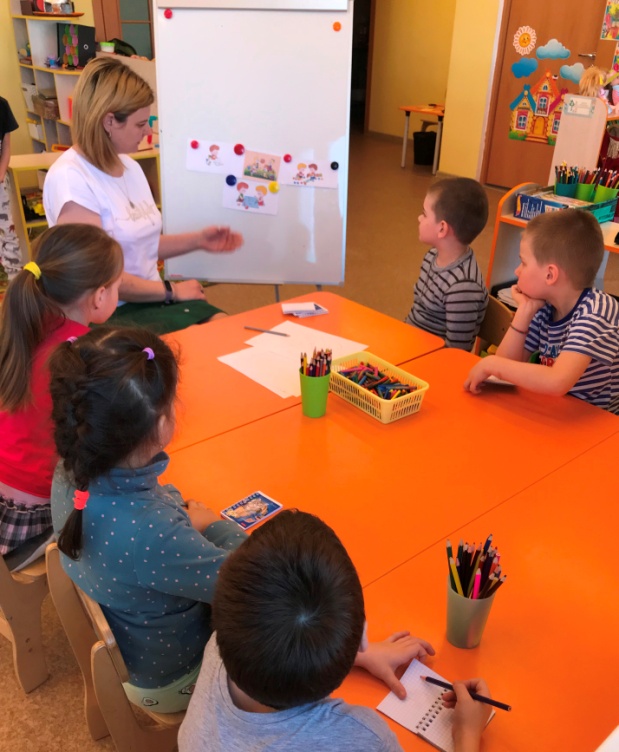 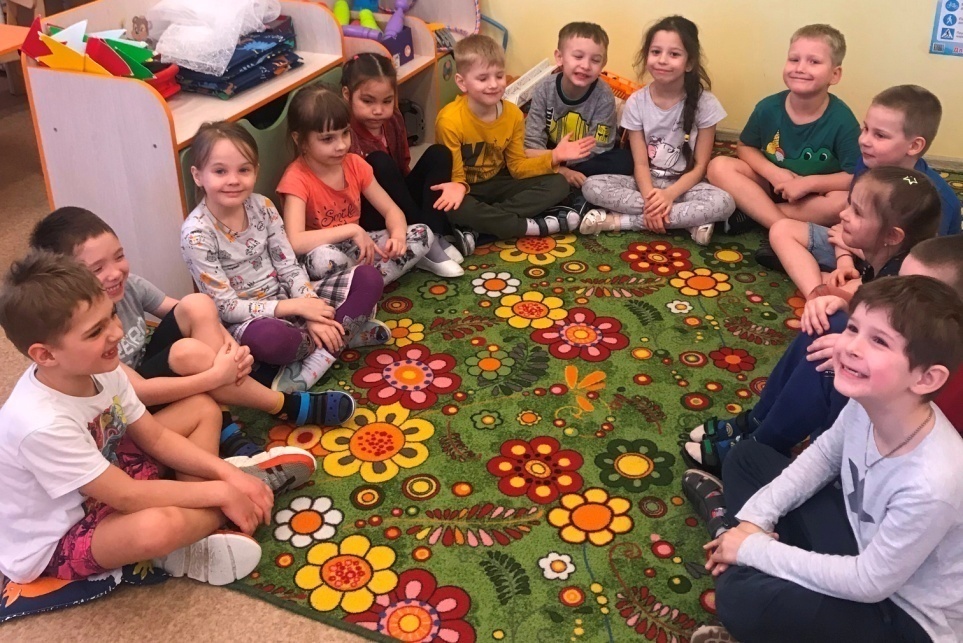 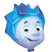 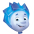 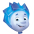 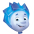 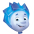 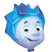 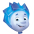 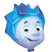 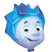 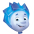 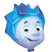 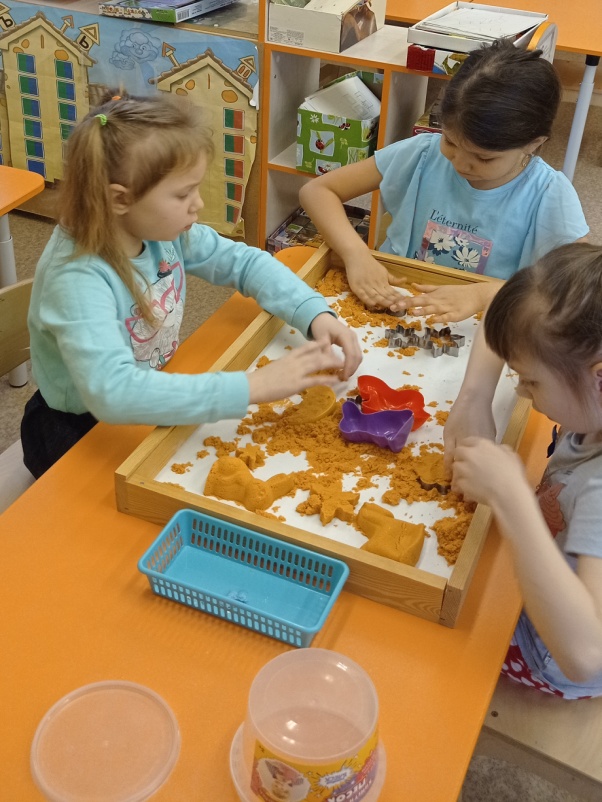 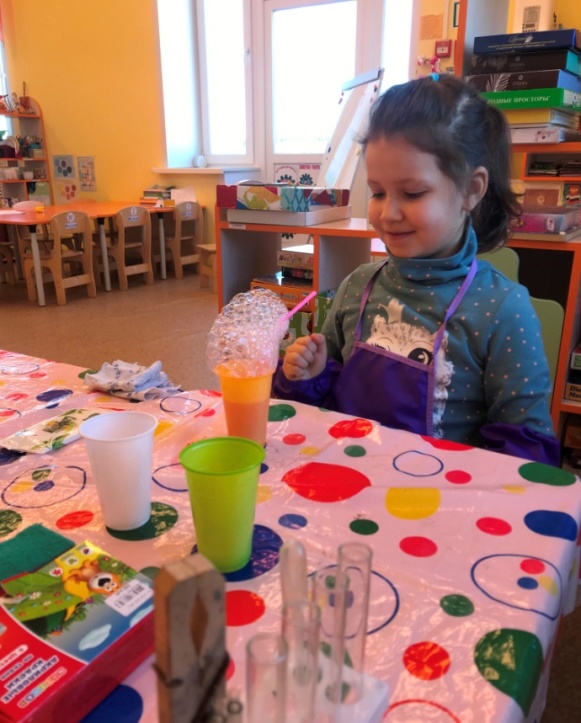 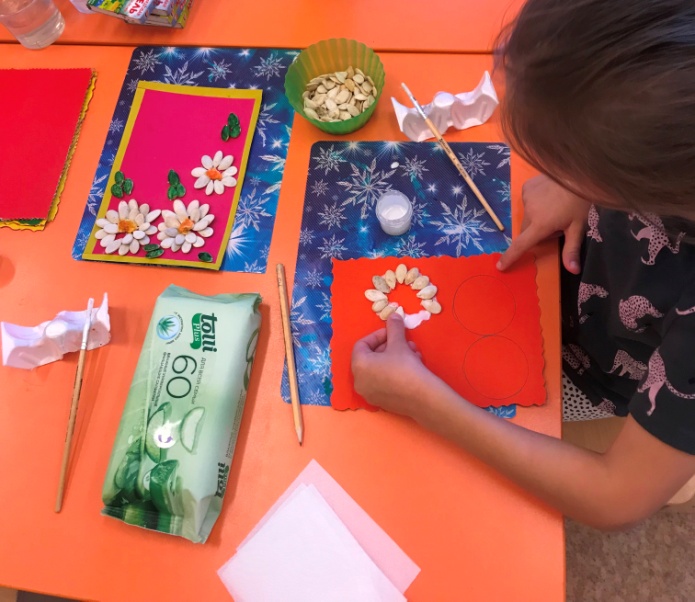 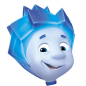 Спасибо за внимание!